Chapter 17 Differentiation and antidifferentiation of polynomials
Revision
Notation
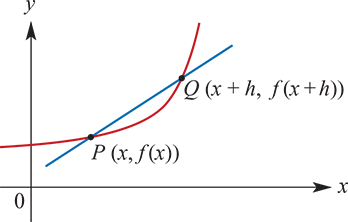 Secant
Derivative of the function
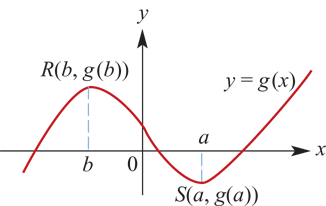 Derivative of the function
At a point (a,g(a)) on the curve y=g(x), the gradient is g′(a).
For the graph shown:
g′(x)>0 for x<b and for x>a
g′(x)<0 for b<x<a
g′(x)=0 for x=b and for x=a.
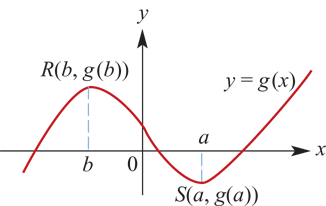 Rules for differentiation
For f(x)=c, f′(x)=0. That is, the derivative of a constant function is zero.
For example:
f(x)=1, f′(x)=0
f(x)=27.3, f′(x)=0
Rules for differentiation
Rules for differentiation
Rules for differentiation
Antiderivatives
Algebra of limits
Continuity